Tools Documents:Forum Feedback
There are currently 2 documents
MPIR specification v1.0
MPI 3.0
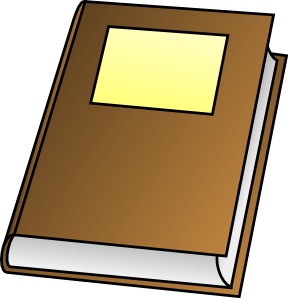 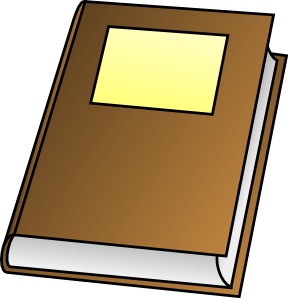 There will soon be a third
MPIR specification v1.0
MPI 3.0
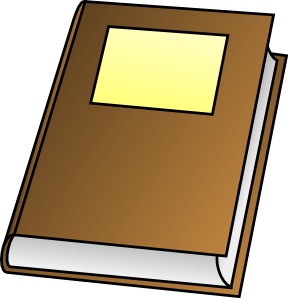 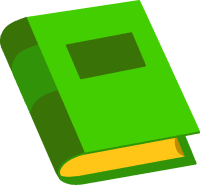 Message Queue specification v1.0
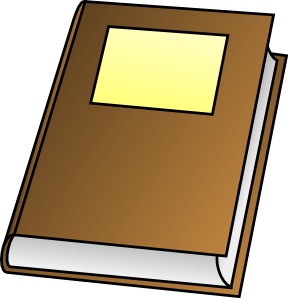 Documenting current practice
MPIR specification v1.0
These two documents specify the current practice.

…including warts and things that people want to change.
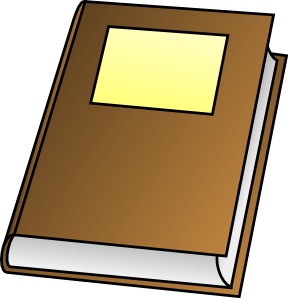 Message Queue specification v1.0
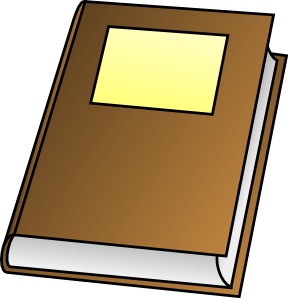 Moving forward
MPIR specification v1.0
MPIR specification v2.0
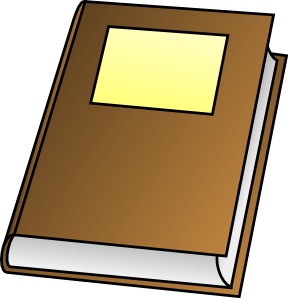 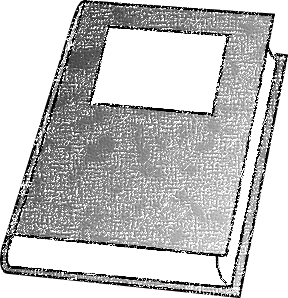 Someone may overhaul MPIR
Message Queue specification v1.0
Message Queue specification v1.1
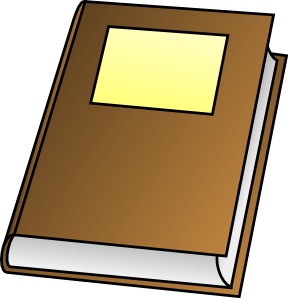 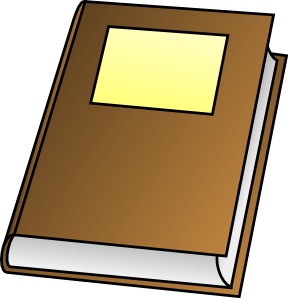 The Tools WG is likely to fix a few minor issues
Moving forward
MPIR specification v1.0
MPIR specification v2.0
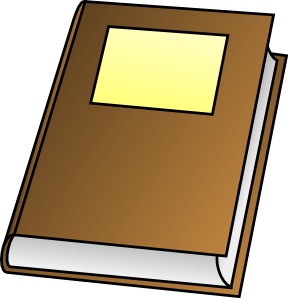 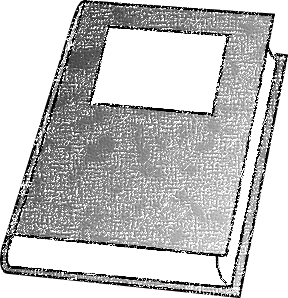 Message Queue specification v1.0
Message Queue specification v1.1
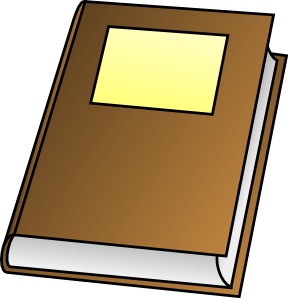 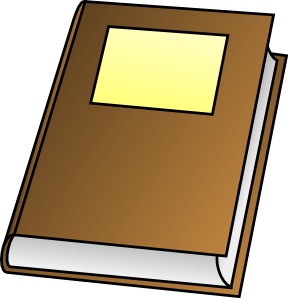 Handle introspection (proposal)
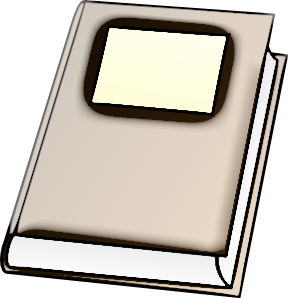 Two more proposals are chugging along
DLL location (proposal)
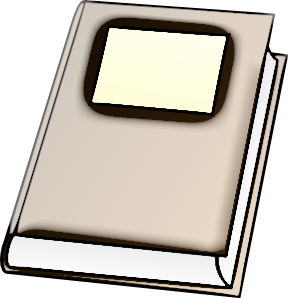 Moving forward
MPIR specification v1.0
MPIR specification v2.0
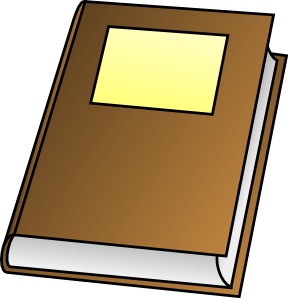 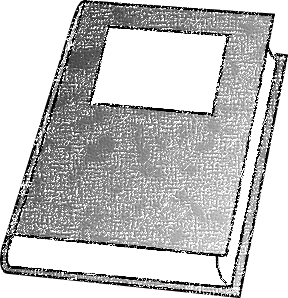 Message Queue specification v1.0
Message Queue specification v1.1
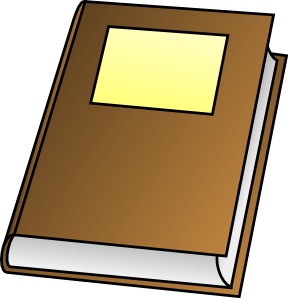 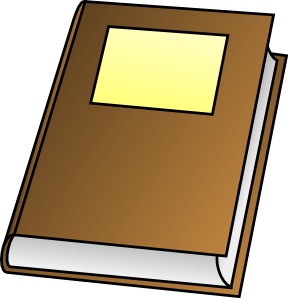 Handle introspection (proposal)
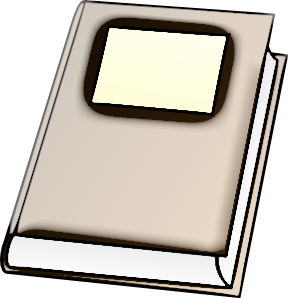 What to do with all these documents?
DLL location (proposal)
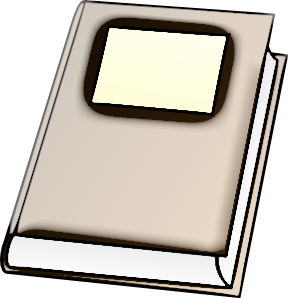 Moving forward
MPIR specification v1.0
MPIR specification v2.0
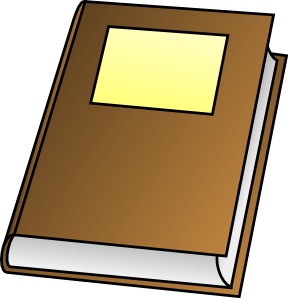 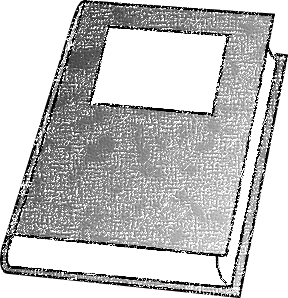 Message Queue specification v1.0
Message Queue specification v1.1
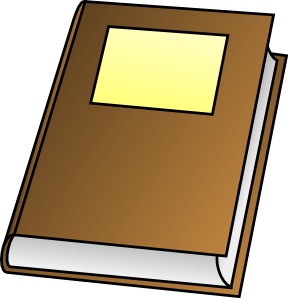 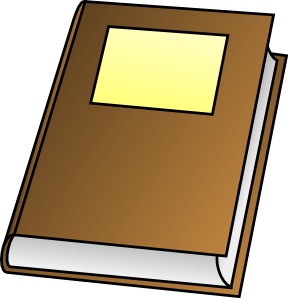 Handle introspection (proposal)
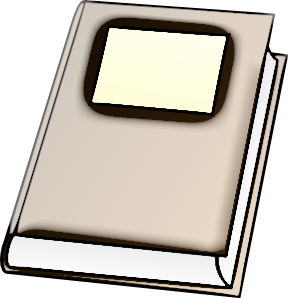 These two need to stay standalone documents (preserving history)
DLL location (proposal)
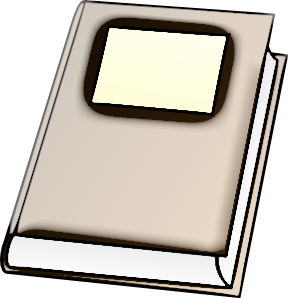 Moving forward
MPIR specification v2.0
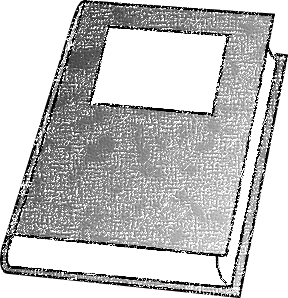 Message Queue specification v1.1
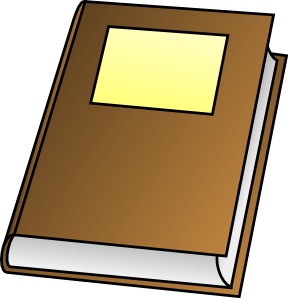 Handle introspection (proposal)
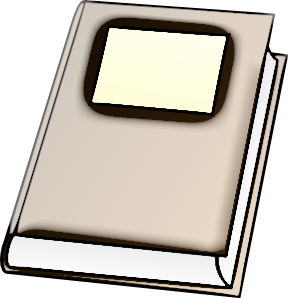 But what about the remaining three (or four)?
DLL location (proposal)
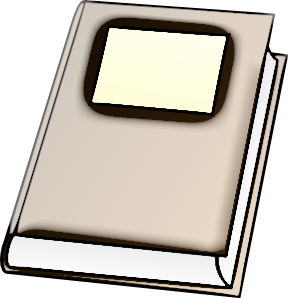 Option 1: Leave them as four separate documents
MPIR specification
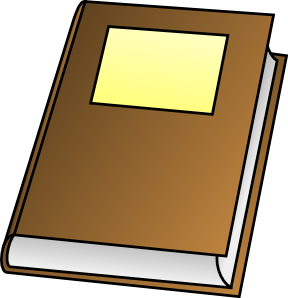 Message Queue specification
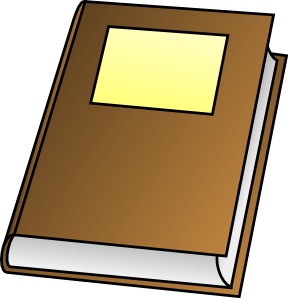 Handle introspection
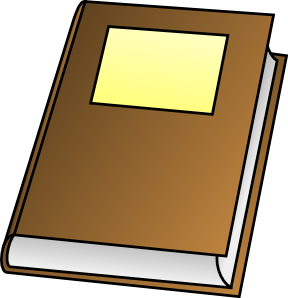 DLL location
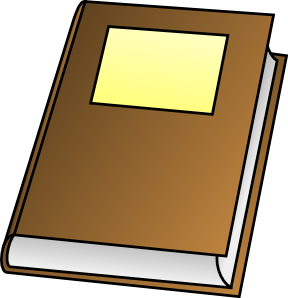 Option 2: Combine into a single document (outside of the MPI doc)
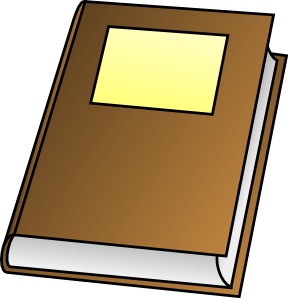 MPIR
Message queue
Handle introspection
DLL location
Option 3: Integrate all into MPI-4
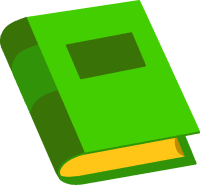 MPIR
Message queue
Handle introspection
DLL location
Which does the Forum prefer?
Option 1: Four separate docs
Option 3: Integrate into MPI-4
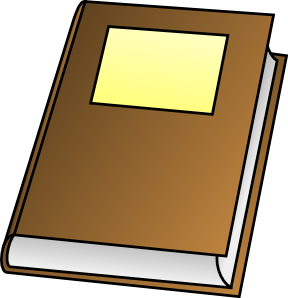 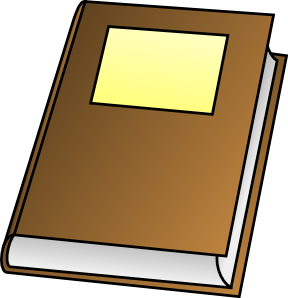 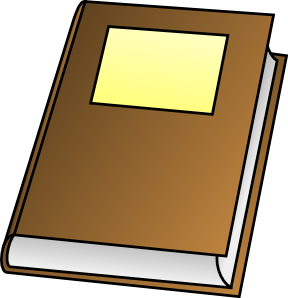 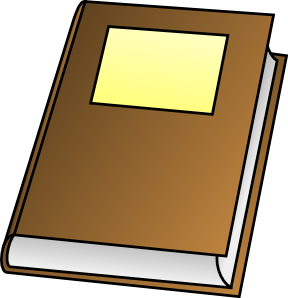 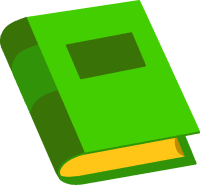 Option 2: One big doc (outside of MPI)
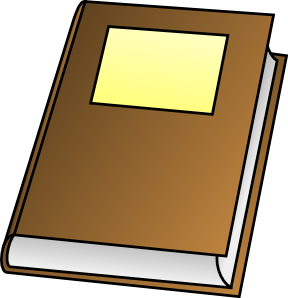